Production and export of the forest industry
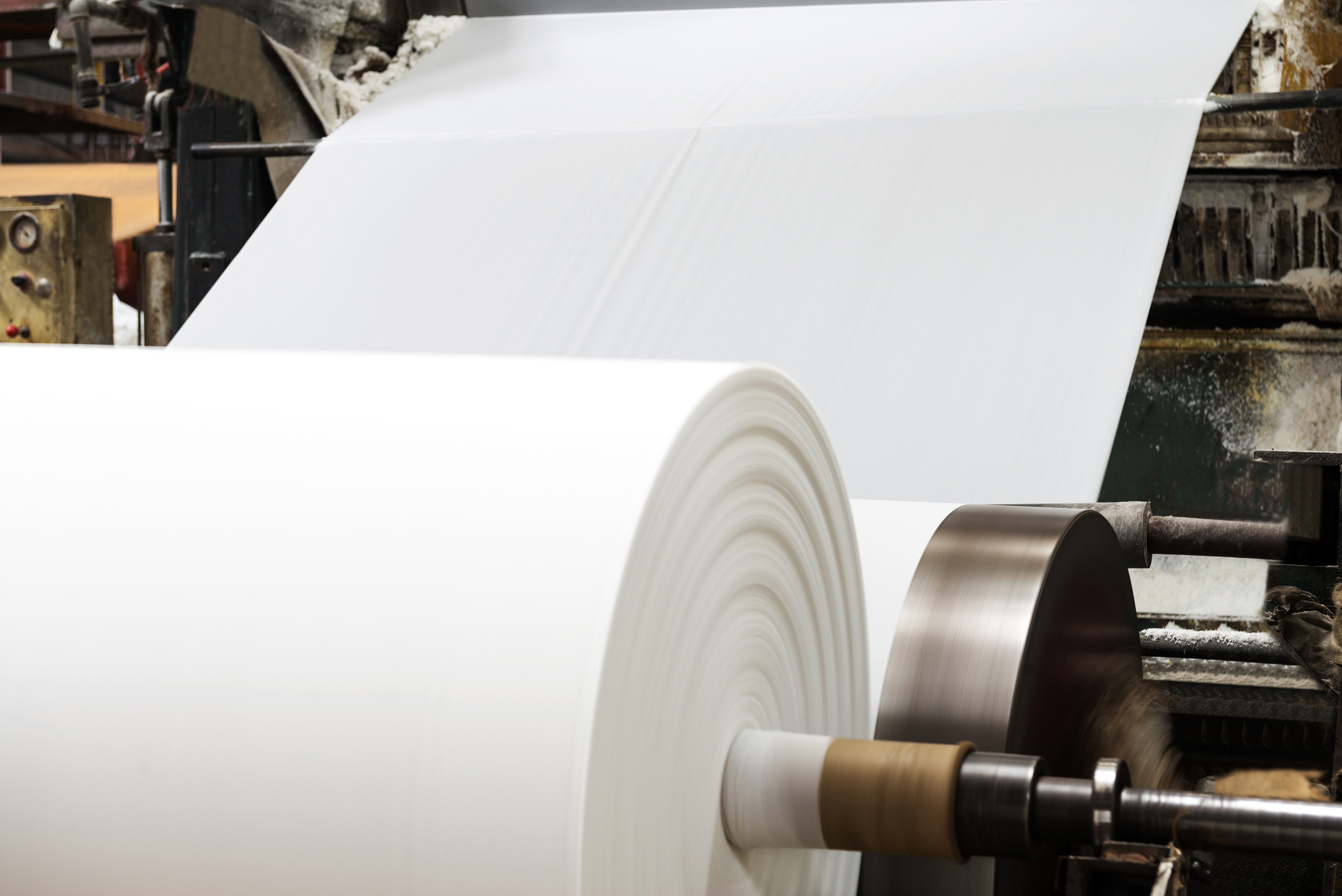 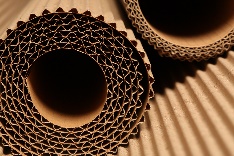 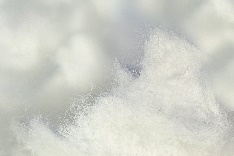 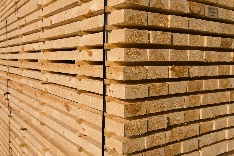 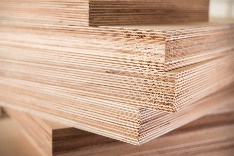 1 estimate
2 export of sawn and planed goods
SOURCE: FFIF and Finnish Customs
1
Export of the forest industry
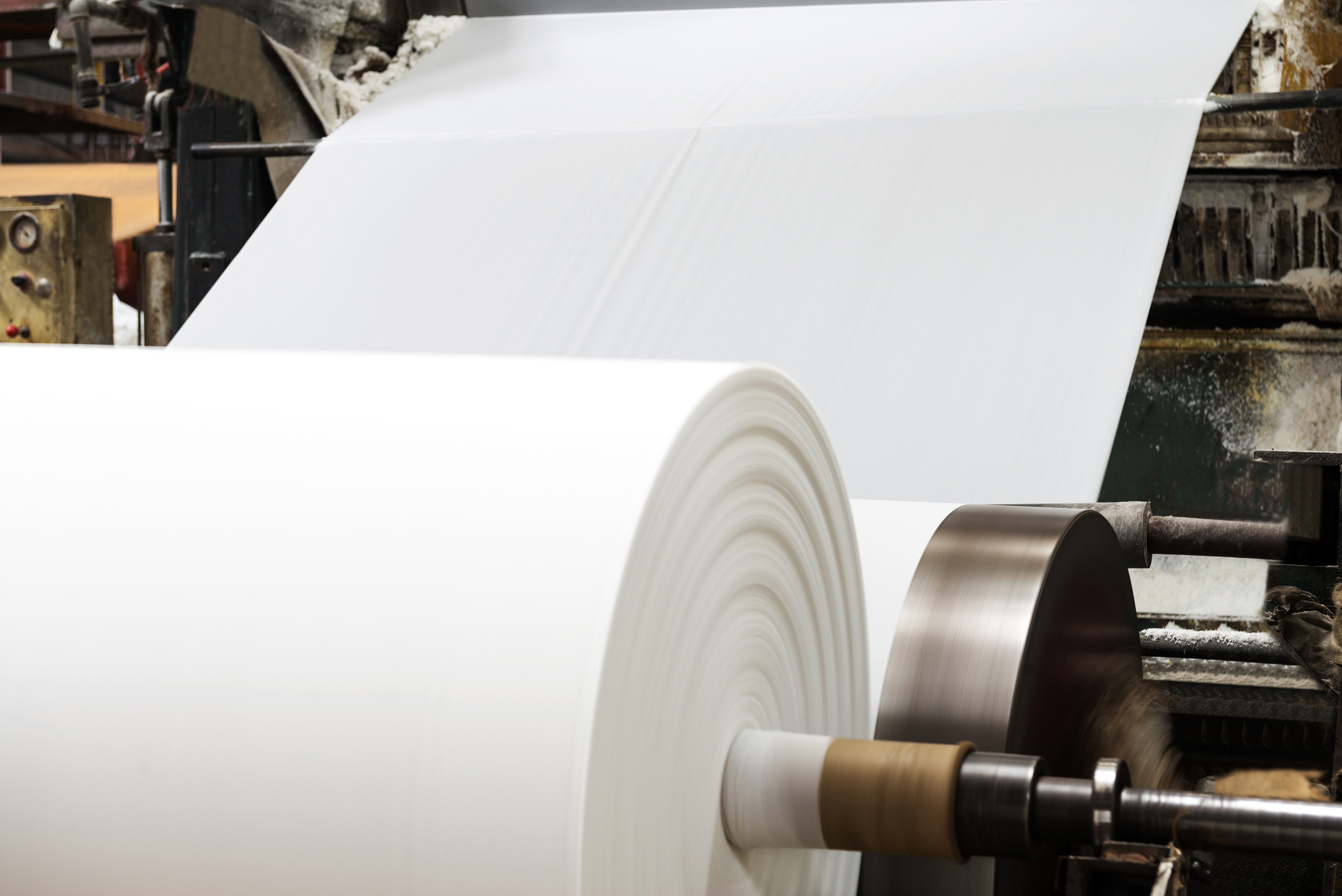 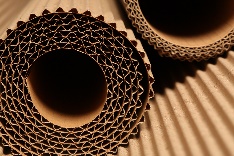 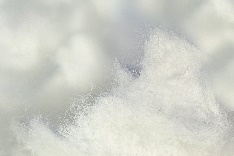 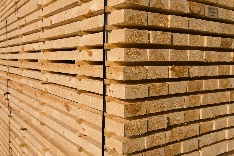 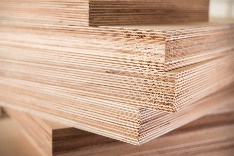 Sawn wood: export of sawn and planed goods
SOURCE: Finnish Customs
2
Export of the forest industry
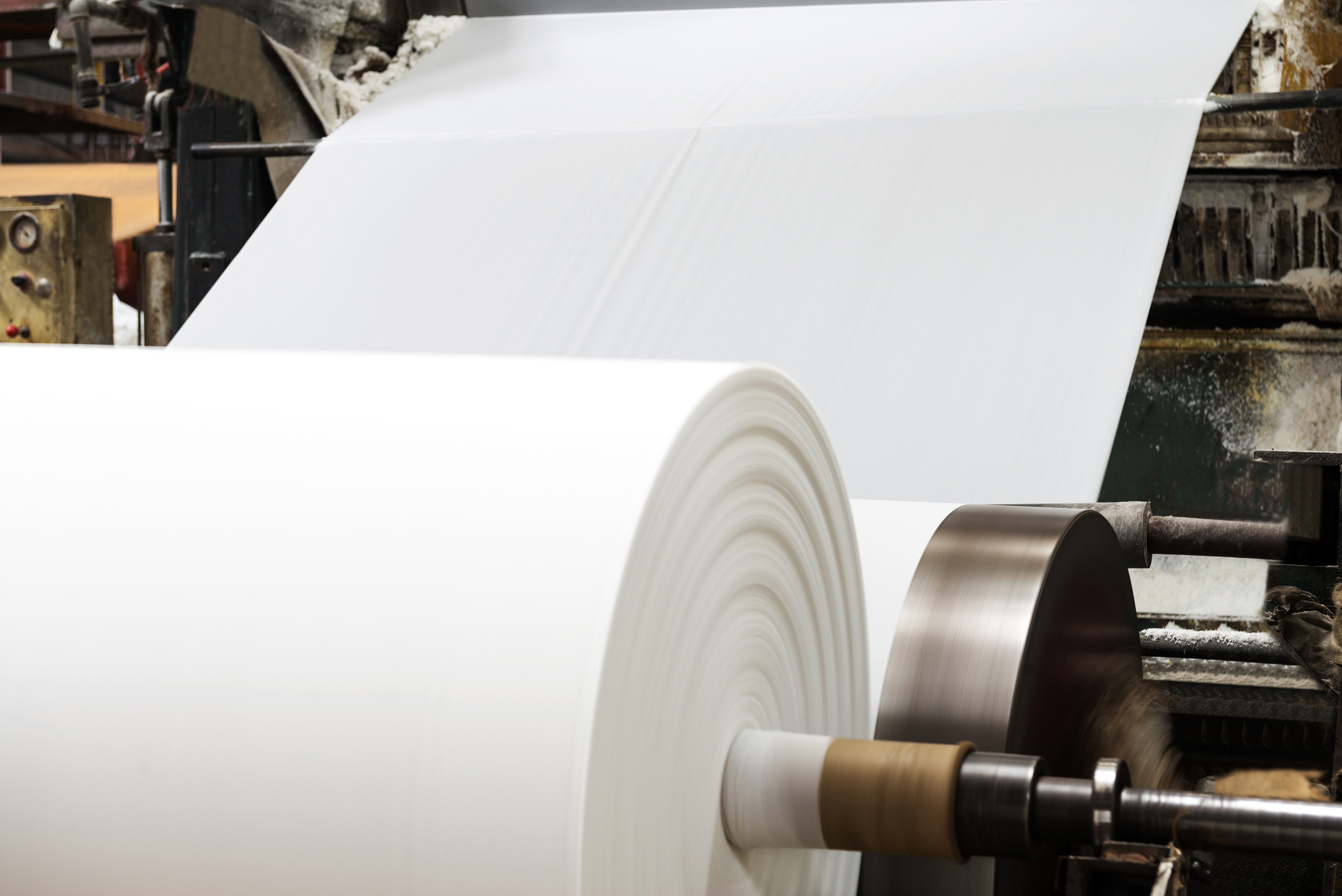 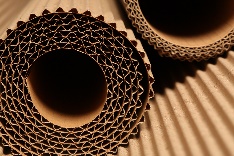 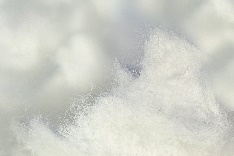 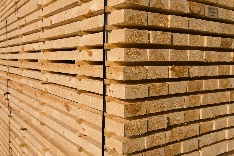 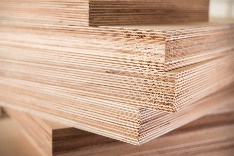 Sawn wood: export of sawn and planed goods
SOURCE: Finnish Customs
3